ROAD SHOW 2024



Olomouc, 11. 9. 2024
TÉMATICKÉ OKRUHY:
Ekonomické parametry financování sportu
Zdatnost a snižování pohybových aktivit
Zdroje financování
Aktuální dotační výzvy NSA
Rozpočet 2024
Rejstřík sportu
Prioritizace sportů
Potírání rizikových jevů ve sportu
Věcný záměr Zákona o sportu
Ekonomické parametry financování sportu
Registrovaných sportovců je 1,2 mil. občanů, aktivně sportují 4 mil. občanů a o sport se, v době konání vrcholných akcí, zajímá 75 % občanů ČR
Sport v České republice do rozpočtu přispívá částkou vyšší než 60 miliard, které generuje prostřednictvím odhadované spotřeby vázané na sportovní aktivity přesahující 160 miliard (prodej sportovního zboží, prodej vstupenek, vstup na sportovní zařízení – plavecké bazény, lyžařské areály)
Celkové tržby ze sportovní činnosti v multiplikaci dosahují až 300 miliard – včetně spotřeby vázané na dopravu, ubytování a stravování
Na celkovém výkonu ekonomiky ČR se sport podílí cca ve výši 3 %
Na zaměstnanosti se sport podílí cca ve výši 4 %
Studie WHO „Každý dolar investovaný do sportu, šetří 4 dolary ve zdravotnictví“
Popis aktuálního stavu snižování pohybových aktivit a vlivu na kondici obyvatelstva
Zdravotnictví bojuje s nárustem chronických pacientů s kardiovaskulárními chorobami, diabetem a obezitou a na jejich léčbu vynakládá obrovské prostředky (130 mld.), apeluje na prevenci jako jedinou možnou cestu ⇾ obsaženo i v aktualizovaném vládním programu

Armáda s ohledem na mezinárodní situaci bude potřebovat doplnit stavy o nové profesionály a členy aktivních záloh – bude mít zdatné brance?

S ohledem na demografický vývoj a délku dožití potřebuje stát zdravé aktivní občany, kteří budou (nejen ekonomicky) aktivní do pozdějšího věku, nebudou závislí na sociálních dávkách a zdravotní péči a budou vykonávat své profese

POHYBOVÉ AKTIVITY A SPORT V TOMTO HRAJÍ PRO STÁT NAPROSTO KLÍČOVOU ROLI A INVESTICE DO PODPORY  SPORTU A POHYBOVÝCH A SPORTOVNÍCH AKTIVIT, ZEJMÉNA V KLUBECH NA VŠECH ÚROVNÍCH, JSOU PRO STÁT NEZBYTNOU, ALE TAKÉ VELMI VÝHODNOU INVESTICÍ!
Popis aktuálního stavu snižování pohybových aktivit a vlivu na kondici obyvatelstva
8 % dětí do 15 let trpí obezitou
Jen 20 % dětí do 15 let naplňuje požadavek WHO na 60 minut pohybové aktivity denně
Dle výzkumu školní inspekce se zdatnost dětí výrazně zhoršila a více než 50 % dětí dosahuje kritických hodnot zdatnosti ve vytrvalosti
2 hodiny tělesné výchovy k získání zdatnosti i návyků na pravidelnou pohybovou aktivitu nestačí – nenahraditelná role organizovaného sportu!
Zdroje financování

Národní sportovní agentura
Obce, kraje (kluby, infrastruktura)
Státní instituce (MO, MŠMT, MV, MZ, MMR)
Evropské zdroje (Erasmus, NPO)
Spoluúčast občanů
Podnikatelský sektor
Činnost NSA
Nejvyšší správní úřad, v jehož kompetenci je sport
Činnost vymezuje Zákon o podpoře sportu  - novela 2022
Orgány NSA – Rada, Dozorčí komise, Národní rozhodčí soud pro sport, Antidopingový výbor, Poradní tým Rady
Dotační agenda
Koncepční činnost
Koordinace státních institucí
Potírání rizikových jevů se sportem spojených
Předkládání dlouhodobých plánů VSA
Mezinárodní spolupráce (sankce RUS a BLR, Evropská komise)
Jednotná vizuální identita České sportovní reprezentace
Dotační výzvy neinvestiční (provozní):
	
Můj klub
3 kategorie – nesoutěž, soutěž, soutěž + , duplicity
									
Podpora sportovních svazů 	
Reprezentace, Talent, Organizace sportu
Požadavek na minimální členský příspěvek
					
Podpora zastřešujících organizací 					
Podpora všesportovních organizací 					
Podpora univerzitního sportu 						
Olympijské a paralympijské hnutí 		
Ženské týmy LOH 2028							
Významné sportovní akce 						
Významné sportovní akce mimořádné důležitosti
Dotační výzvy investice:
REGIONÁLNÍ sportovní infrastruktura 
Pod 10 mil.
Nad 10 mil.		
Standardizovaná infrastruktura 	
Zimní stadiony, plavecké bazény, haly pro míčové sporty, fotbalové stadiony, tenisové areály, atletické stadiony	
Nadregionální sportovní infrastruktura
Národní sportovní centra
Nymburk, Harrachov, Podolí, Prostějov, Nové Město na Moravě, Račice – Troja
Materiálně technická základna – movité investice svazů
Dotační výzvy podpora sportu 			                           handicapovaných		
	
Podpora SK/TJ zdravotně postižených sportovců (ZPS) 
Podpora spolků s celonárodní působností ZPS 	
Podpora přípravy sportovců ZPS na mezinárodní akce 
Sportovní akce pro ZPS a speciální olympiády
Rozpočtové parametry  - NSA
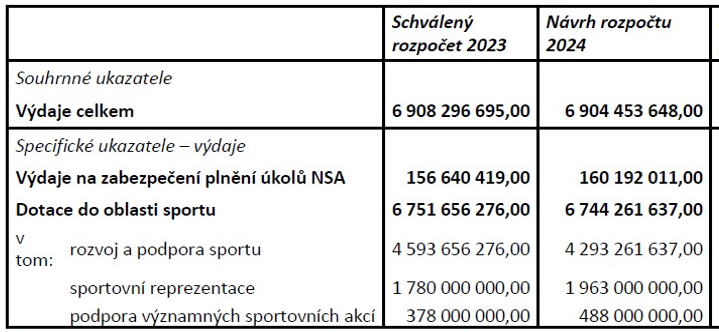 Rozpočtové parametry dotace NSA 2024
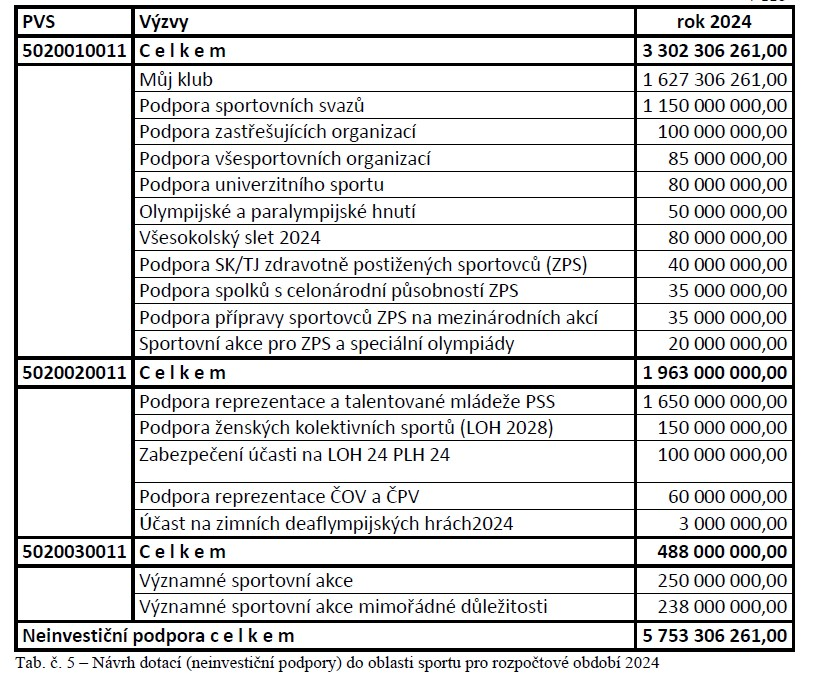 Rozpočtové parametry  - dotace investiční 2024
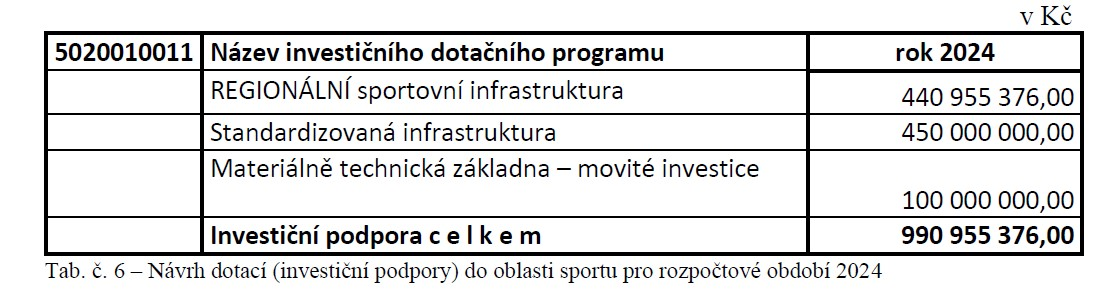 REJSTŘÍK SPORTU – www.rejstriksportu.cz
Oficiální databáze klubů, svazů - sportovců, trenérů - sportovišť
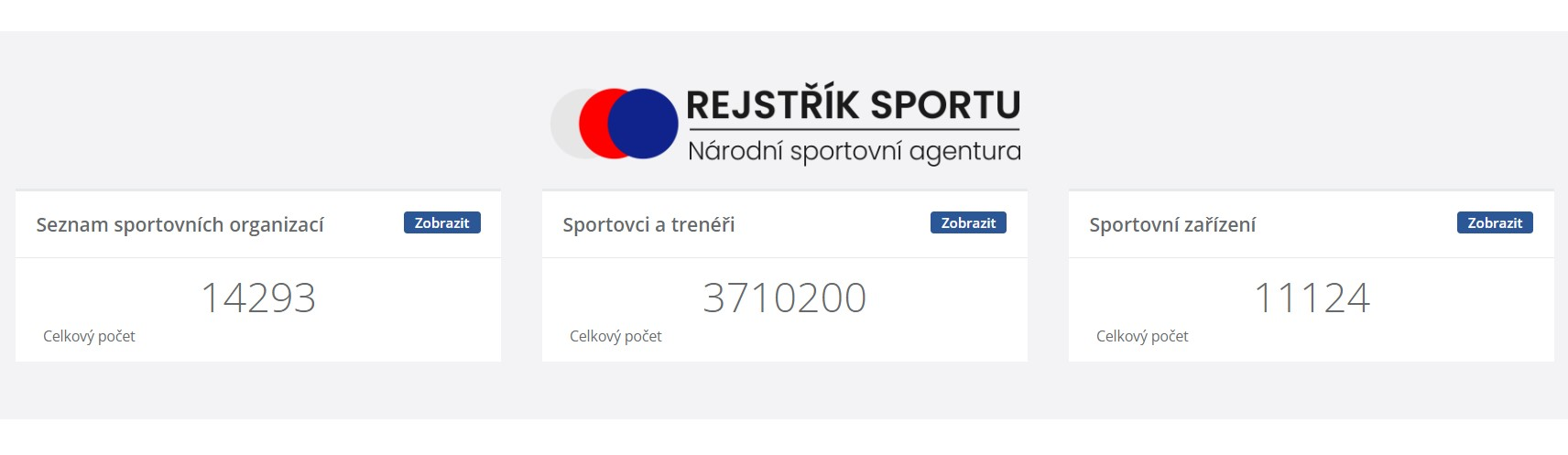 REJSTŘÍK SPORTU
více než jen splnění zákonných povinností
moderní nástroj odpovídající současným technologickým možnostem
pomoc pro NSA (včetně controllingu)
pomoc pro sportovní prostředí (sportovní svazy, sportovní organizace, ale i další poskytovatele dotací např. z řad samosprávy)
REJSTŘÍK SPORTU
Snaha, aby již příští rok bylo možné podat žádost o dotaci, jen prostřednictvím rejstříku samotného a už nebylo nutné žádost generovat a posílat prostřednictvím datové schránky
Přihlášení do rejstříku prostřednictvím ověřené autentifikace   (bankovní identita, NIA)
Možnost využití stávajících údajů rejstříku a získávání dalších dokumentů v rámci státní správy (evidence skutečných majitelů)
výrazné snížení počtu dokládaných příloh
PRIORITIZACE SPORTŮ
Diferencované financování 
sportovních svazů v ČR
[Speaker Notes: Prioritizace je založena na jiných principech, než to, jak představilo prioritizaci minulé vedení NSA…! Naše varianta řeší prioritizované sportovní svazy + řeší financování dalších sportovních svazů (pod čarou)!]
PREMISA
Zavedení diferencované podpory ve sportu              je nutné – stát nemůže zajistit širokou finanční podporu pro 130 sportovních svazů
Zavedení diferencované podpory je úkolem zadaným vrcholnými představiteli státu
CÍLE DIFERENCOVANÉ PODPORY
Zajistit diferencovanou a efektivní podporu vybraným sportům
Tím zajistit jejich vyšší konkurenceschopnost oproti ostatním zemím (připravenost vybraných sportů na konkurenci)
Diferencovaná podpora se negativně nedotkne podpory sportovních svazů v oblasti Organizace sportu
Podpora bude cílena na individuální i kolektivní sporty, nerozlišujeme zimní a letní sporty a zahrnujeme do hodnocení i neolympijské sporty
Hodnotíme svazy, ne sporty nebo disciplíny
ROZSAH PRIORITIZACE
Celkem 30 sportovních svazů
28 nejúspěšnějších sportovních svazů dle     hodnocení v jednotlivých charakteristikách:
z toho maximálně 4 sportovní svazy neolympijských sportů, pokud se umístí v hodnocení do 28. místa
2 sportovní svazy s udělenou divokou kartou dle rozhodnutí NSA
ZÁKLADNÍ PILÍŘE HODNOCENÍ
ÚSPĚŠNOST SPORTU
Zařazení sportu na program vybraných multisportovních akcí                                        (prioritně olympijské sporty)
Úspěšnost sportu na vybraných multisportovních                                a mezinárodních akcích (prioritně olympijské sporty)
Úspěšnost sportu v práci s talentovanou mládeží
ZÁKLADNÍ PILÍŘE HODNOCENÍ
VELIKOST SPORTU
Velikost členské základny v České republice
Podíl mládeže na celkovém počtu členské základny

POPULARITA SPORTU
Popularita a zájem o sport v České republice
Popularita a zájem o sport globálně ve světě
ZÁKLADNÍ PILÍŘE HODNOCENÍ
SPOLEČENSKÁ ODPOVĚDNOST
Pořádání mezinárodních akcí typu MS a ME ⇾ kredit    sportovního svazu od evropských a světových asociací
Úspěšnost sportu v mezinárodní sportovní diplomacii
Úspěšné potírání dopingu a negativních jevů ve sportu
ZÁKLADNÍ PILÍŘE HODNOCENÍ – VÁHY PRO HODNOCENÍ
ÚSPĚŠNOST SPORTU
VELIKOST SPORTU
POPULARITA SPORTU
SPOLEČENSKÁ ODPOVĚDNOST
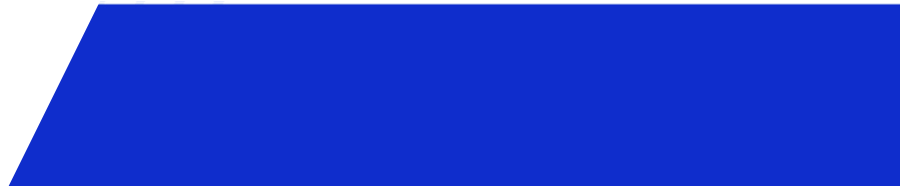 45 %
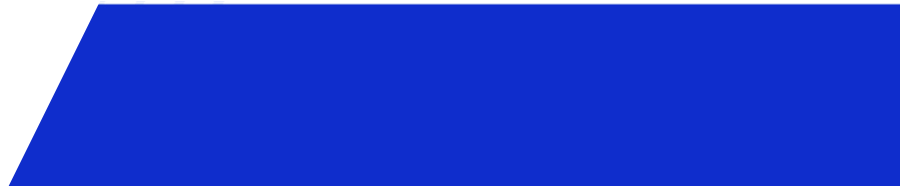 30 %
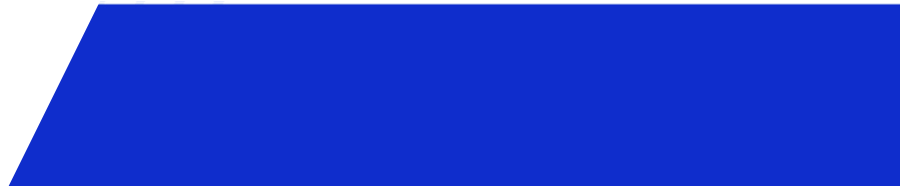 20 %
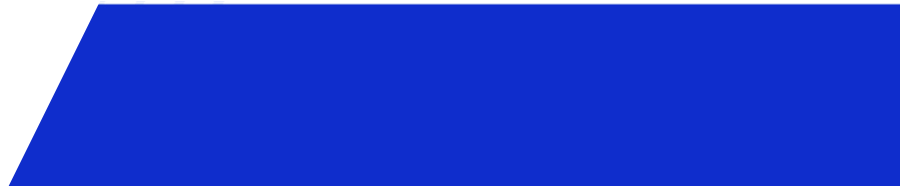 5 %
[Speaker Notes: “Budu ještě diskutovat a potvrdím si s panem premiérem v jehož gesci financování sportu je.]
UPLATNĚNÍ DIFERENCOVANÉ PODPORY
REPRE – Státní sportovní reprezentace
TALENT – Talentovaná mládež
VSA MD – Významné sportovní akce mimořádné důležitosti
VSA – Významné sportovní akce
MTZ – Materiálně technická základna sportu
INVESTICE – Investice do sportovní infrastruktury
PLATFORMA BEZPEČNÉHO SPORTU
Agenda spojená s potíráním rizikových
 jevů ve sportu
[Speaker Notes: Prioritizace je založena na jiných principech, než to, jak představilo prioritizaci minulé vedení NSA…! Naše varianta řeší prioritizované sportovní svazy + řeší financování dalších sportovních svazů (pod čarou)!]
Agenda spojená s potíráním rizikových jevů ve sportu
Závazný úkol pro NSA schválený vládou, který obsahuje i Akční plán NSA na rok 2024 i Vládní strategie pro rovnost žen a mužů v České republice na léta 2021–2030
Součástí výzev na rok 2024 je zřízení odpovědné osoby pověřená svazem, která se této problematice bude věnovat

NSA zřídí Platformu bezpečného sportu, kde budou zástupci jednotlivých svazů
průběžné vzdělávání (mezinárodní federace, Svaz, NSA)
spolupráce a komunikace s NSA 
spolupráce při monitoringu negativních jevů
sdílení dobré praxe v rámci platformy
Činnost Platformy bezpečného sportu
antidopingový program 
zajištění bezpečného prostředí 
prevence ovlivňování sportovních výsledků 
zajištění rovných příležitostí  
kultivace sportovního prostředí
Antidopingový program
dodržování antidopingových pravidel
zajistit v součinnosti s ADV ČR vzdělávání v oblasti boje proti dopingu pro sportovce, trenéry a členy realizačního týmu
poskytovat součinnost ADV ČR a aktivně se podílet na osvětové činnosti v rámci boje proti dopingu
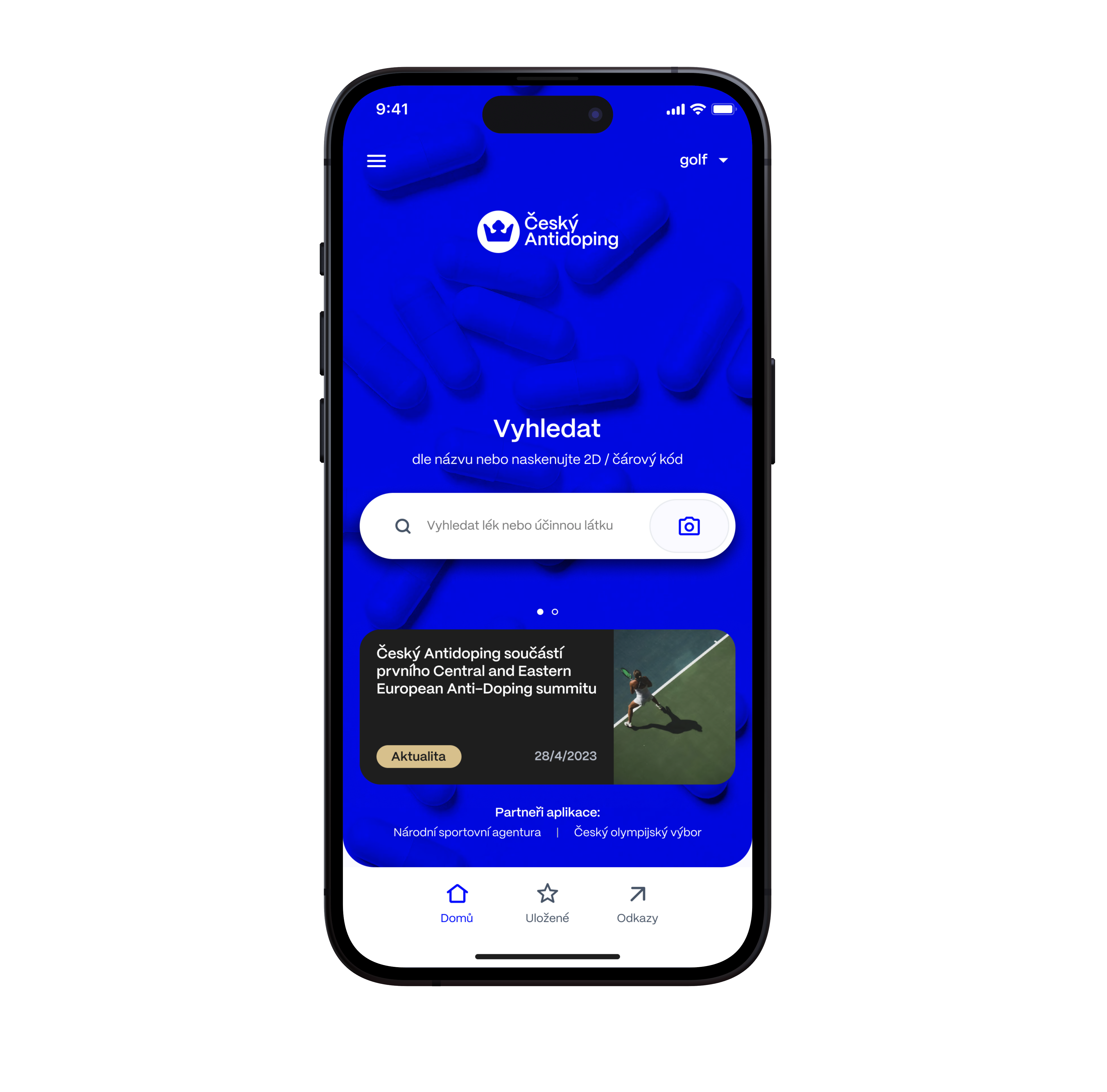 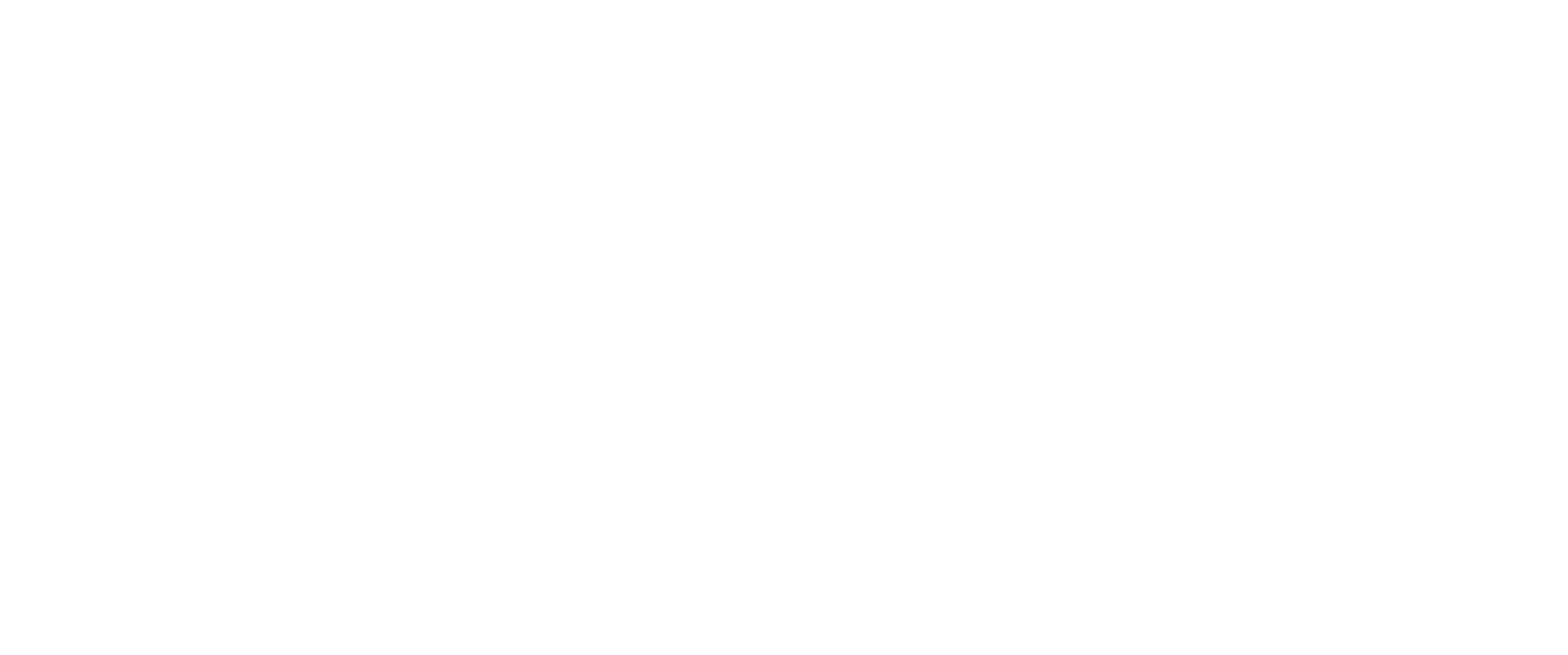 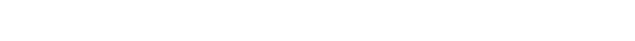 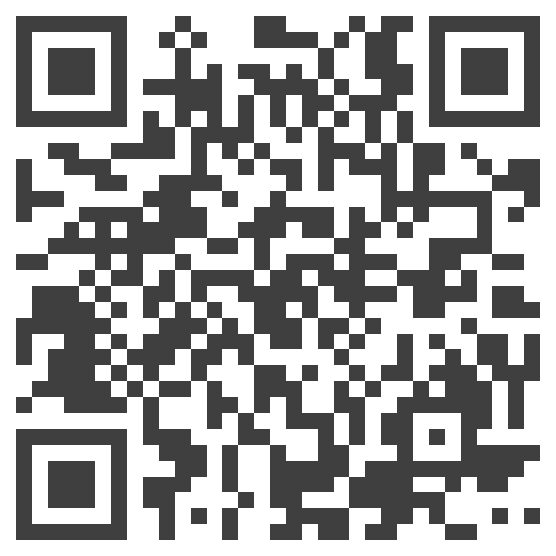 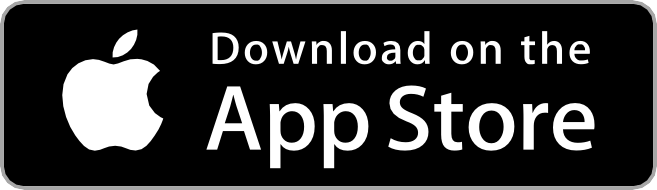 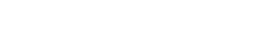 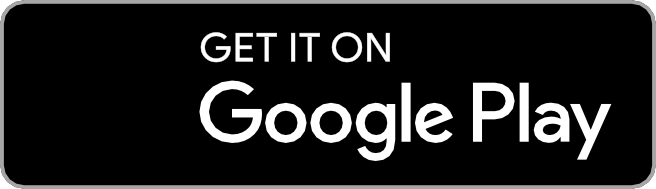 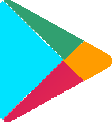 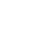 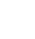 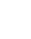 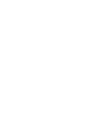 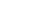 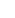 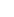 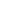 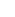 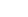 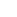 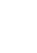 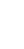 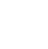 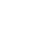 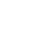 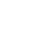 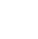 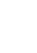 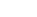 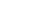 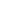 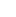 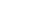 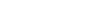 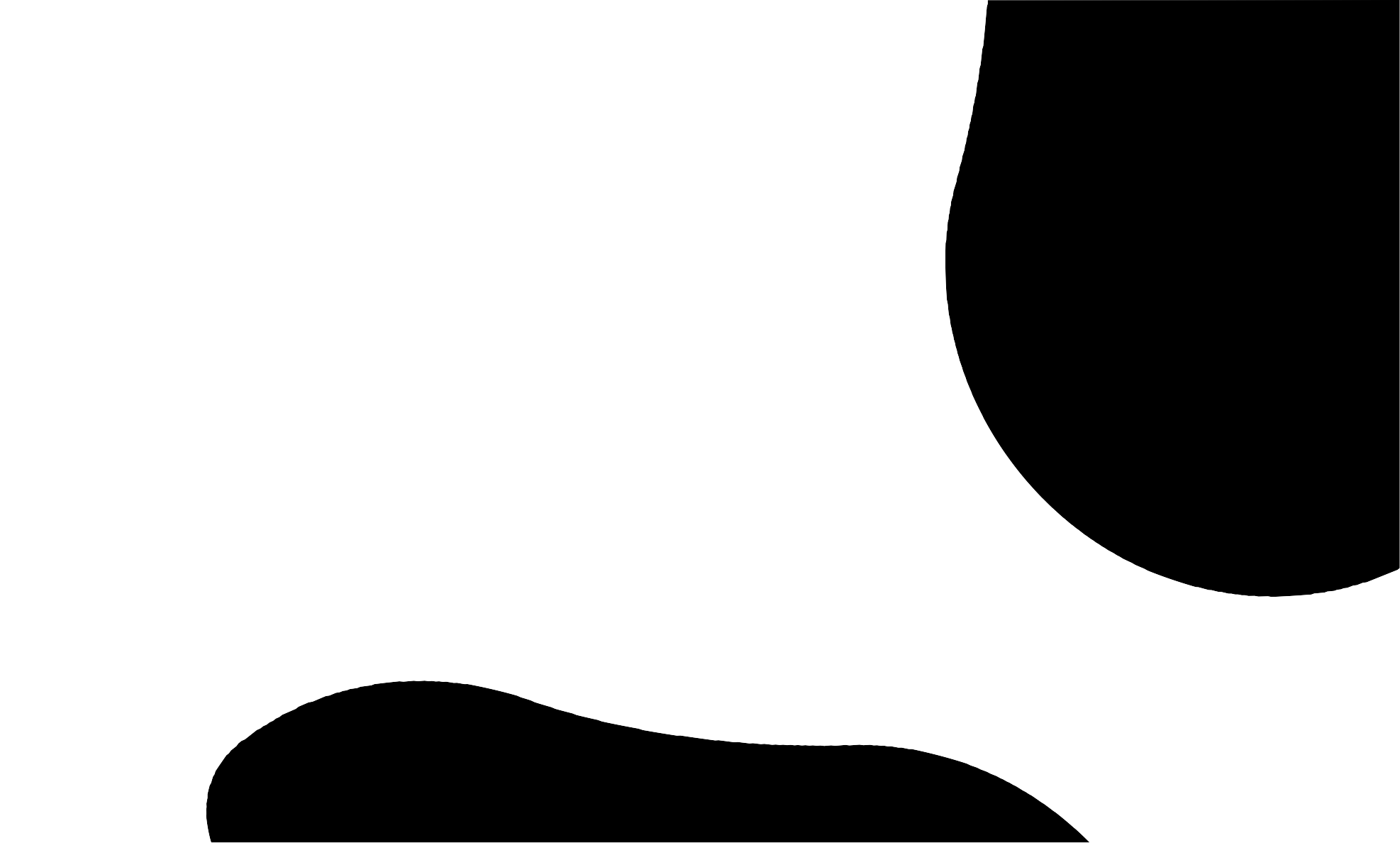 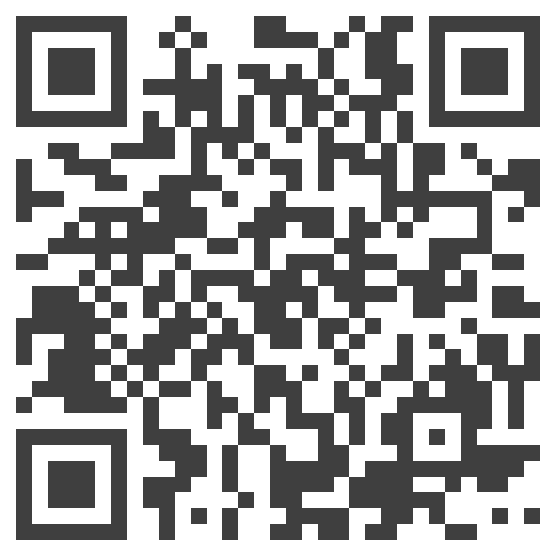 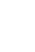 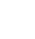 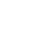 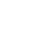 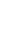 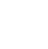 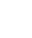 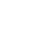 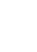 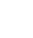 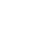 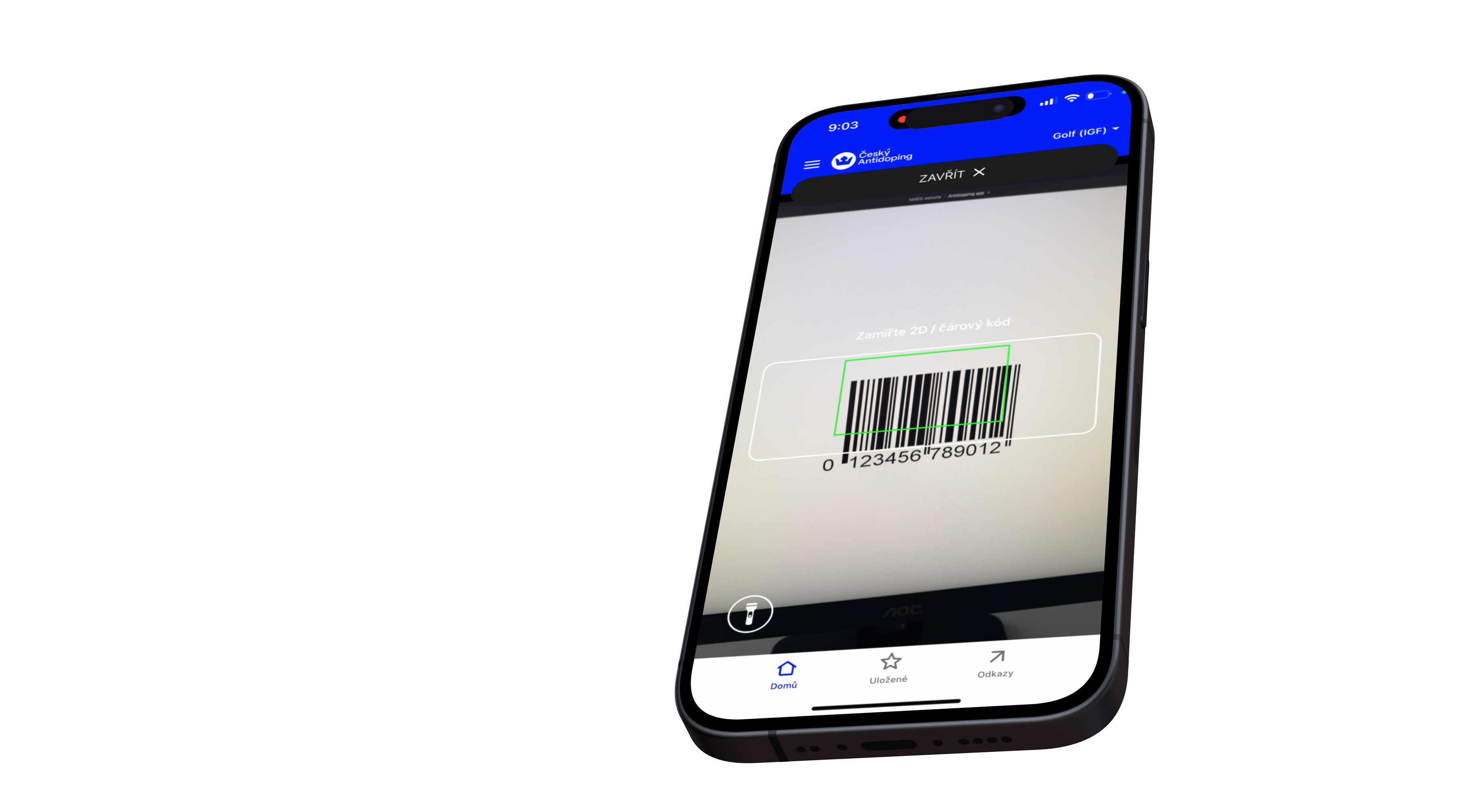 Skenování 
čárových kódů
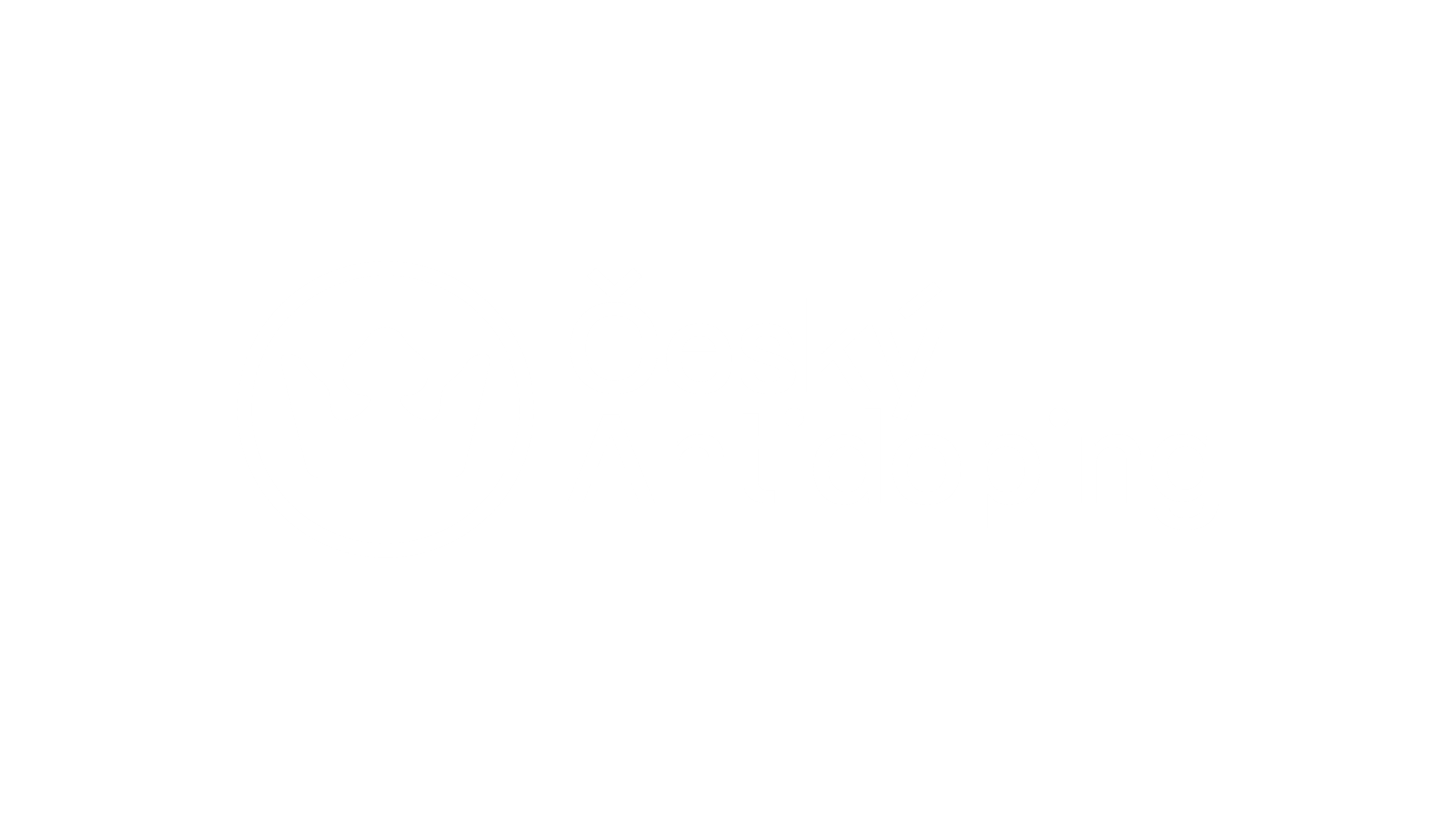 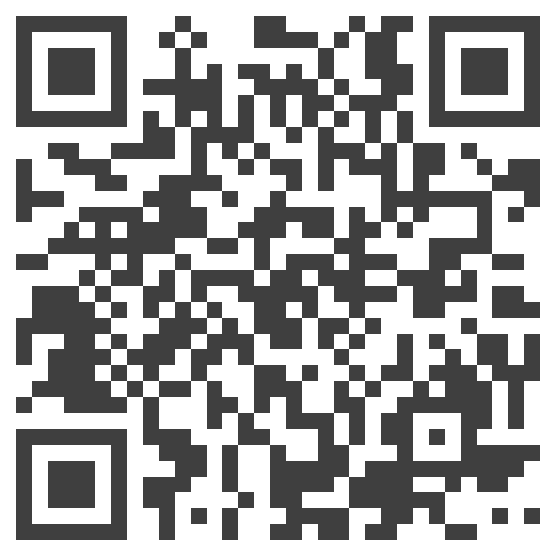 Zajištění bezpečného prostředí
vydání etického kodexu
pravidelná diskuze o tématu na schůzkách, webu
opatření, která pomáhají zastavit případy sexuálního násilí, šikany            a zneužívání a chránit postižené
mechanismy pro oznamování stížností, včetně ochrany oznamovatele
zajištění bezpečného prostředí na sportovištích, během soustředění          a dalších sportovních akcích
Zajištění rovných příležitostí
vhodné podmínky pro výkon činnosti v oblasti sportu včetně sladění sportovního, pracovního, osobního a rodinného života
podpora rovných smluvních podmínek a uplatňování pracovního práva
otevřenost, nestrannost a rovné zacházení včetně rovných příležitostí obou pohlaví, zejména rovných příležitostí pro muže i ženy v trenérských a vedoucích pozicích
rovnost v odměňování obou pohlaví
systémy sledování případné diskriminace
Kultivace sportovního prostředí
propagace kultivovaného chování při sportovních soutěžích
komunikace s aktéry sportovních soutěží

Ombudsman (Národní safeguard ) - příprava na NSA
k dispozici platforma, trenérům, rodičům, sportovcům
doporučuje cestu při řešení porušení zásad bezpečného prostředí nebo nežádoucího chování 
prošetřuje případy a případně vydává doporučení k přijetí nápravných opatření
Prevence ovlivňování sportovních výsledků
opatření proti manipulaci průběhu a výsledků soutěží 
informovanost v této oblasti:
nesázet na své soutěže, disciplíny nebo jiné soutěže a disciplíny v rámci akce, které se účastní
neposkytovat důvěrné informace, ke kterým mají přístup pouze sportovci, funkcionáři a další personál, včetně zveřejňování těchto informací na sociálních sítích apod., 
nesnižovat úmyslně úroveň sportovního výkonu či úmyslně prohrát za účelem získání neoprávněné výhody v soutěži nebo jiného neoprávněného profitu.
HIGH PERFORMANCE CENTRUM

Projekt vědecké podpory vrcholového sportu
[Speaker Notes: Prioritizace je založena na jiných principech, než to, jak představilo prioritizaci minulé vedení NSA…! Naše varianta řeší prioritizované sportovní svazy + řeší financování dalších sportovních svazů (pod čarou)!]
Myšlenky, které vedly k vzniku projektu
High performance centra jsou standardem ve všech vyspělých státech
Vědecké zabezpečení vrcholového sportu s míjí se zacílením vysokých škol(konflikt výkon vs. publikační skóre)
Vrcholový výkon je statistickou chybou – není možno aplikovat obvyklé metody
Jsou vysoce ohroženy medailové pozice do dalších let – je třeba vytvořit systematickou podporu na nadresortní úrovni
Vhodné společenské klima tuto oblast podpořit a začít řešit
Rok 2024 – schválené projekty
Hypoxická příprava a enviromentální adaptace
Program pro použití umělé inteligence (AI) jako nástroje pro řízení tréninku vrcholového sportu
Vyšetření svalové typologie a její následná aplikace v tréninku
Prevence a terapie zdravotních komplikací u vrcholových sportovců při soutěžích
PRAVIDLA PRO RESORTNÍ SPORTOVNÍ CENTRA
[Speaker Notes: Prioritizace je založena na jiných principech, než to, jak představilo prioritizaci minulé vedení NSA…! Naše varianta řeší prioritizované sportovní svazy + řeší financování dalších sportovních svazů (pod čarou)!]
Pravidla činnosti Resortních sportovních center
NSA bude ke Schválení vládou předkládat dokument Pravidla činnosti resortních sportovních center

RSC zařazují do své podpory prioritně olympijské sporty a zároveň RSC dle svých možností preferují prioritizované sporty, jejichž seznam vydává Agentura. 

RSC mohou do své podpory zařadit i neolympijské a neprioritizované sporty, ale pouze s opodstatněným odůvodněním s ohledem na historickou tradici sportu v RSC, vysokou sledovanost sportu nebo atraktivnost sportu v současné společnosti. 

Studijní programy – stipendia:
Studenti reprezentující Českou republiku v zařazených sportech musí mít stejné příležitosti ke vzdělávání bez ohledu na to, v jakém RSC jsou zařazeni. Studenti s mimořádnou sportovní výkonností musí mít možnost přihlásit se do stipendijního programu pro studenty s mimořádnou sportovní výkonností, vypsaného resortem, bez ohledu na jejich zařazení či nezařazení v RSC.
Pravidla činnosti Resortních sportovních center
Obsahuje vymezení činností i nové pojmy jako jsou Kategorie zařazených sportů:

Rezervovaný sport
Jedná se o více sportovních disciplín a kategorií sportu, které jsou zařazeny pouze v jednom RSC.

Rezervovaná sportovní kategorie/disciplína
Jedná se o sportovní kategorie/disciplíny jednoho sportu, které jsou zařazeny do konkrétních RSC. 

Průnikový sport
Jedná se o sport, který je zařazen ve dvou RSC bez ohledu na své kategorie a disciplíny, s výjimkou sportu hendikepovaných a atletiky, které mohou být zařazeny ve všech třech RSC.
ZÁKON O SPORTU
[Speaker Notes: Prioritizace je založena na jiných principech, než to, jak představilo prioritizaci minulé vedení NSA…! Naše varianta řeší prioritizované sportovní svazy + řeší financování dalších sportovních svazů (pod čarou)!]
ZÁKON O SPORTU
Cílem nového právního předpisu je rozšířit stávající zákonnou úpravu sportu a připravit komplexní zákon, který budě řešit všechny relevantní oblasti sportu, včetně těch dosud legislativně neupravených. Součástí procesu budou změny některých dalších zákonů vyplývající z nového Zákona o sportu. 
Pracovní skupina K10 Sport 
Diskuse o vzniku Ministerstva sportu
Inspirace v zahraničí
Zákon o sportu - Konkrétní oblasti:
Zakotvení sportu jako veřejně prospěšné a zdravotně prospěšné činnosti 
Postavení profesionálních sportovců na pracovním trhu
Pravidla veřejných zakázek pro vrcholové sportovce
Daňová motivace pro komerční subjekty – ISO, hazard a sázení, prevence 
Zdravotní zabezpečení sportu – sportovní lékařství
Vzdělávání a věda ve sportu – licencovaní cvičitelé a trenéři, duální kariéra
Zajištění důstojné péče o olympijské a paralympijské medailisty 
Potírání rizikových jevů – agrese, match fixing, dětský certifikát
DĚKUJEME
ZA POZORNOST
DISKUSE
DOTAZY NA VEDENÍ NSA